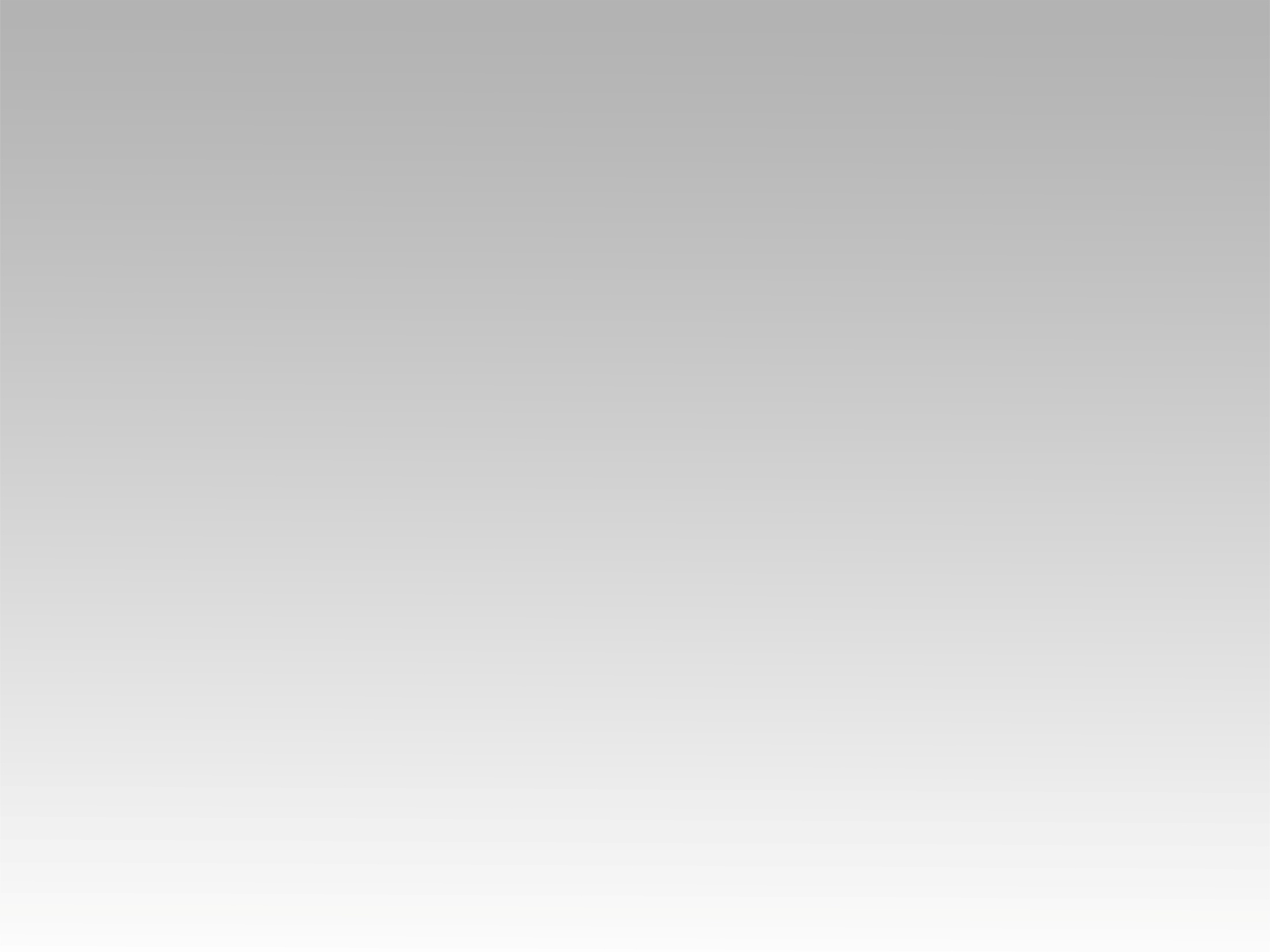 تـرنيــمة
الرب راعيَّ 
فلا يعوزني شئ
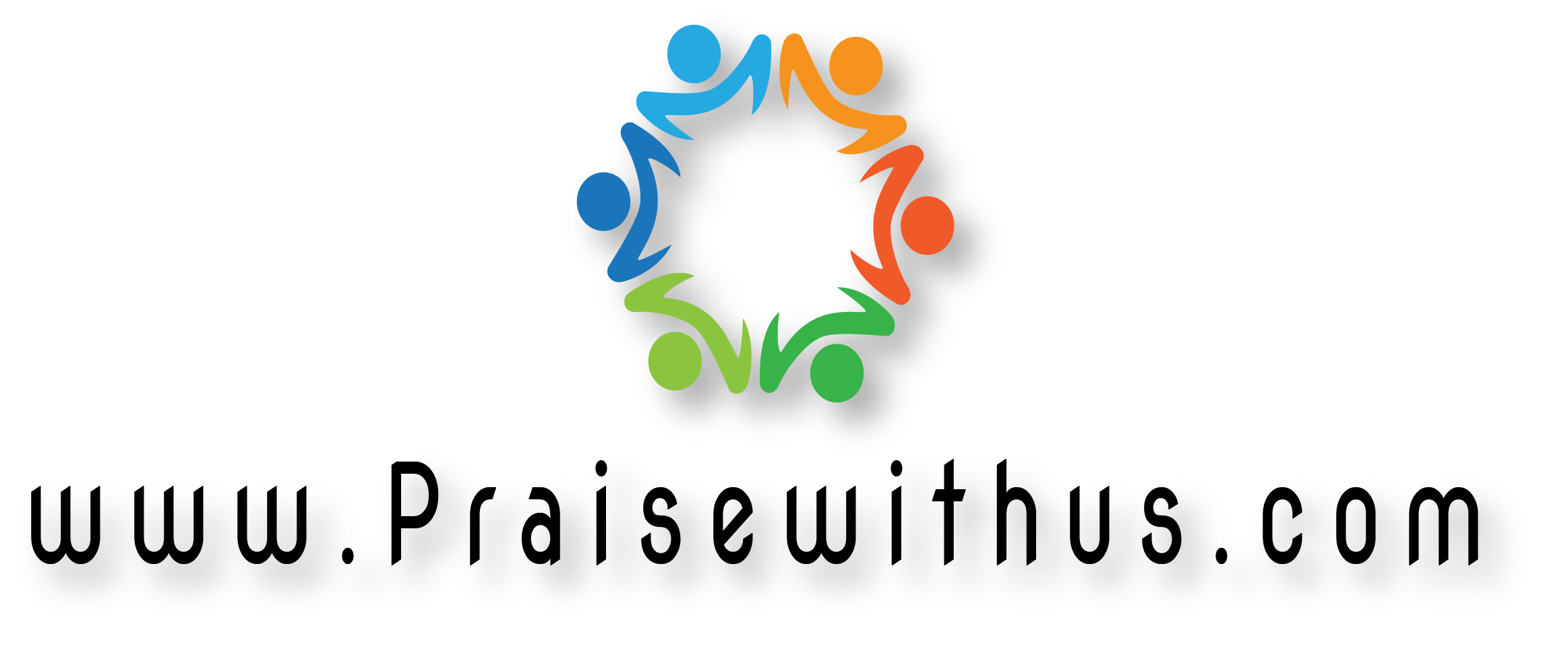 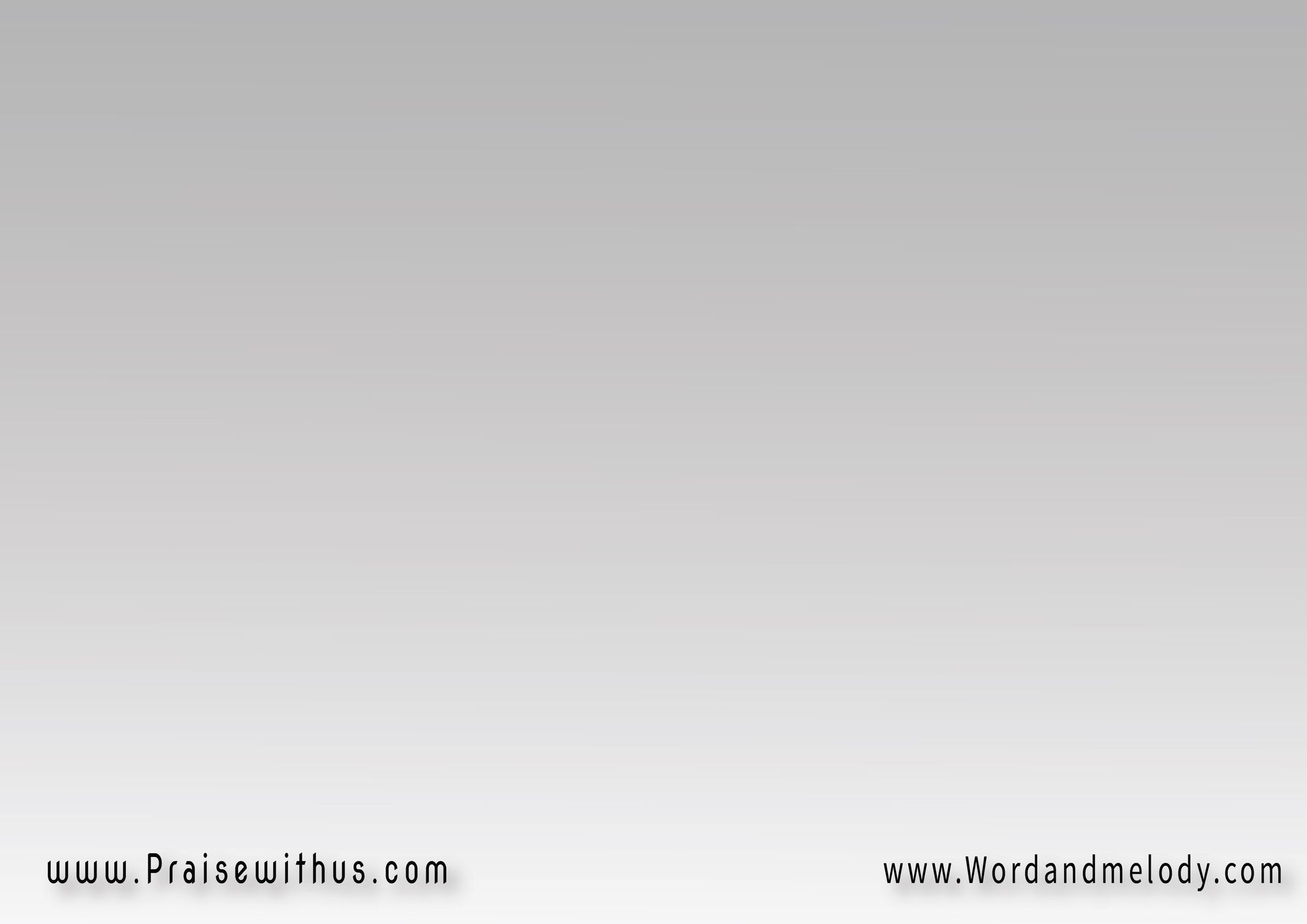 الرب راعيَّ 
فلا يعوزني شئفي مراعٍ خضرٍ 
يربضني
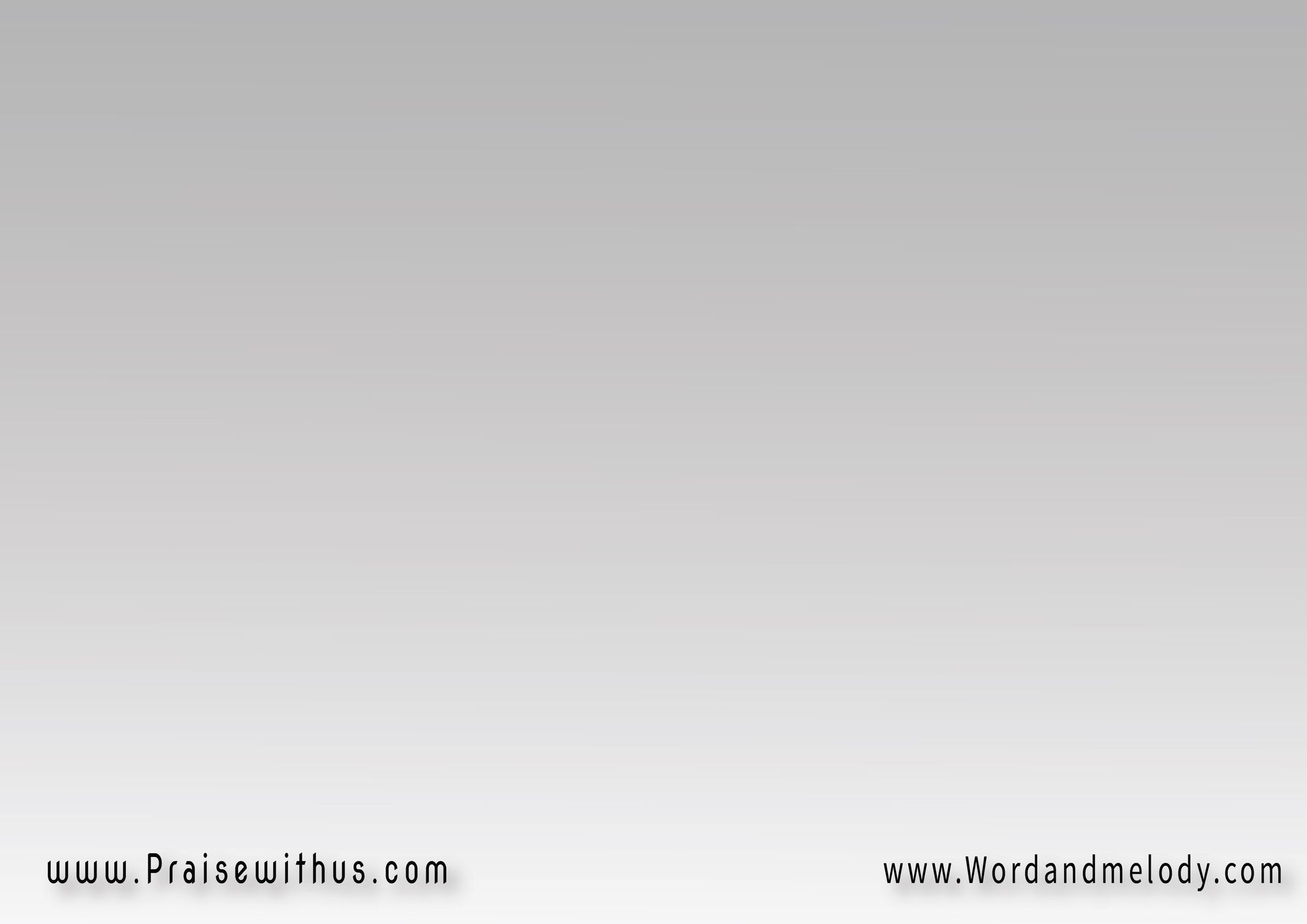 (إلى مياه الراحة        يوردنـــــــــي)2يرد نفسي ... هللويا
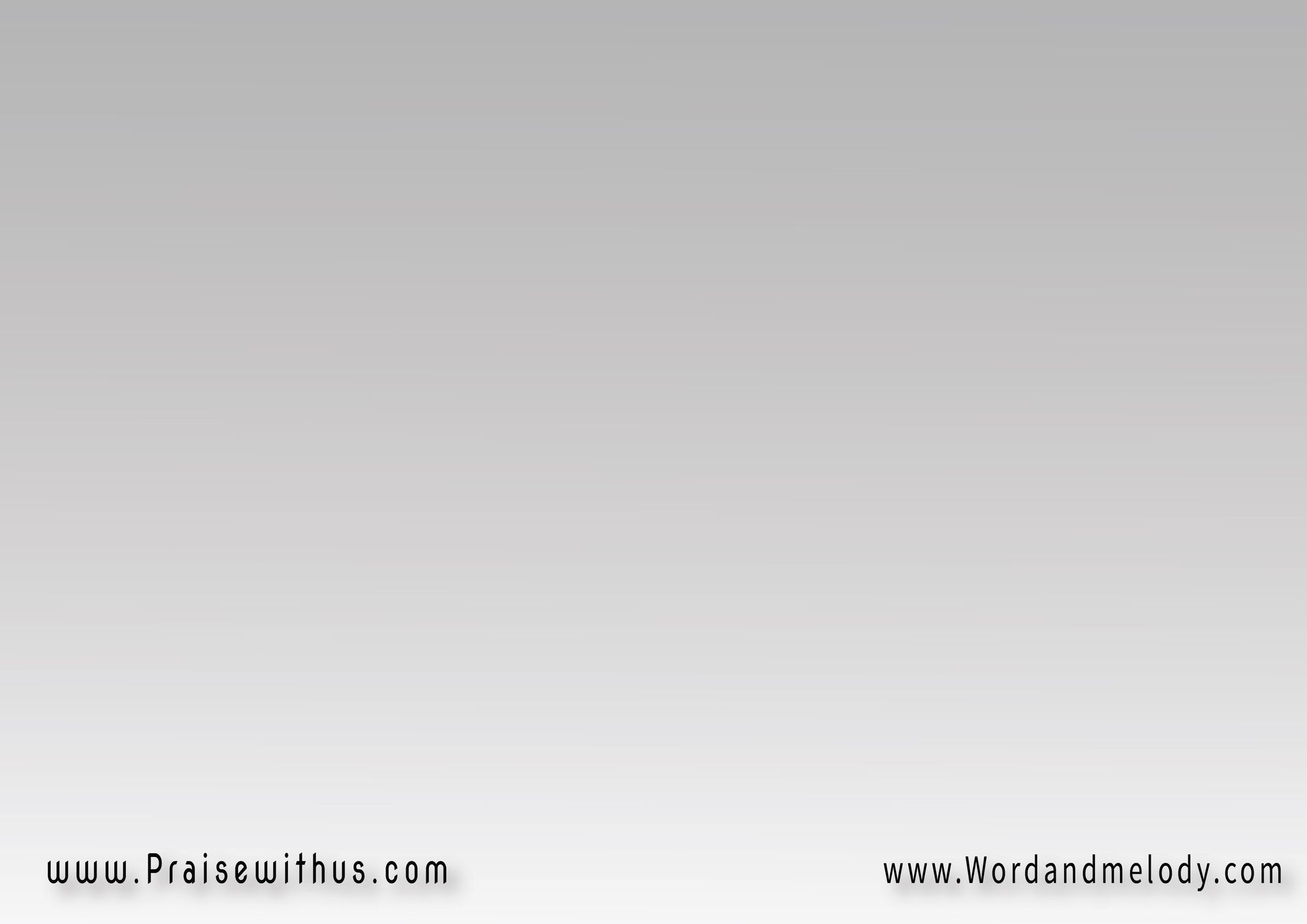 الرب راعيَّ 
فلا يعوزني شئفي مراعٍ خضرٍ 
يربضني
(يهديني إلى سبل البر)2من أجل اسمه هللويـــــــــــا
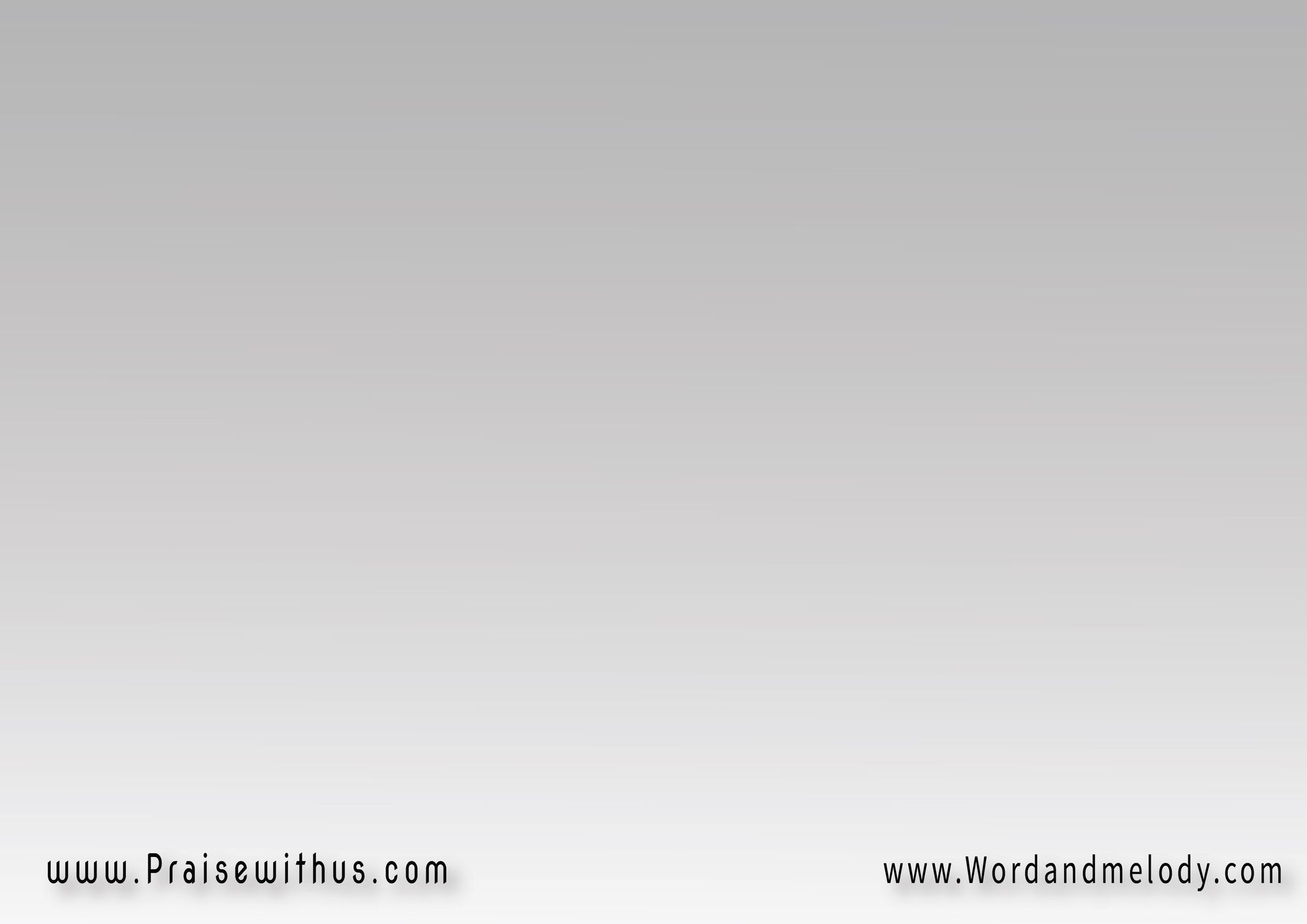 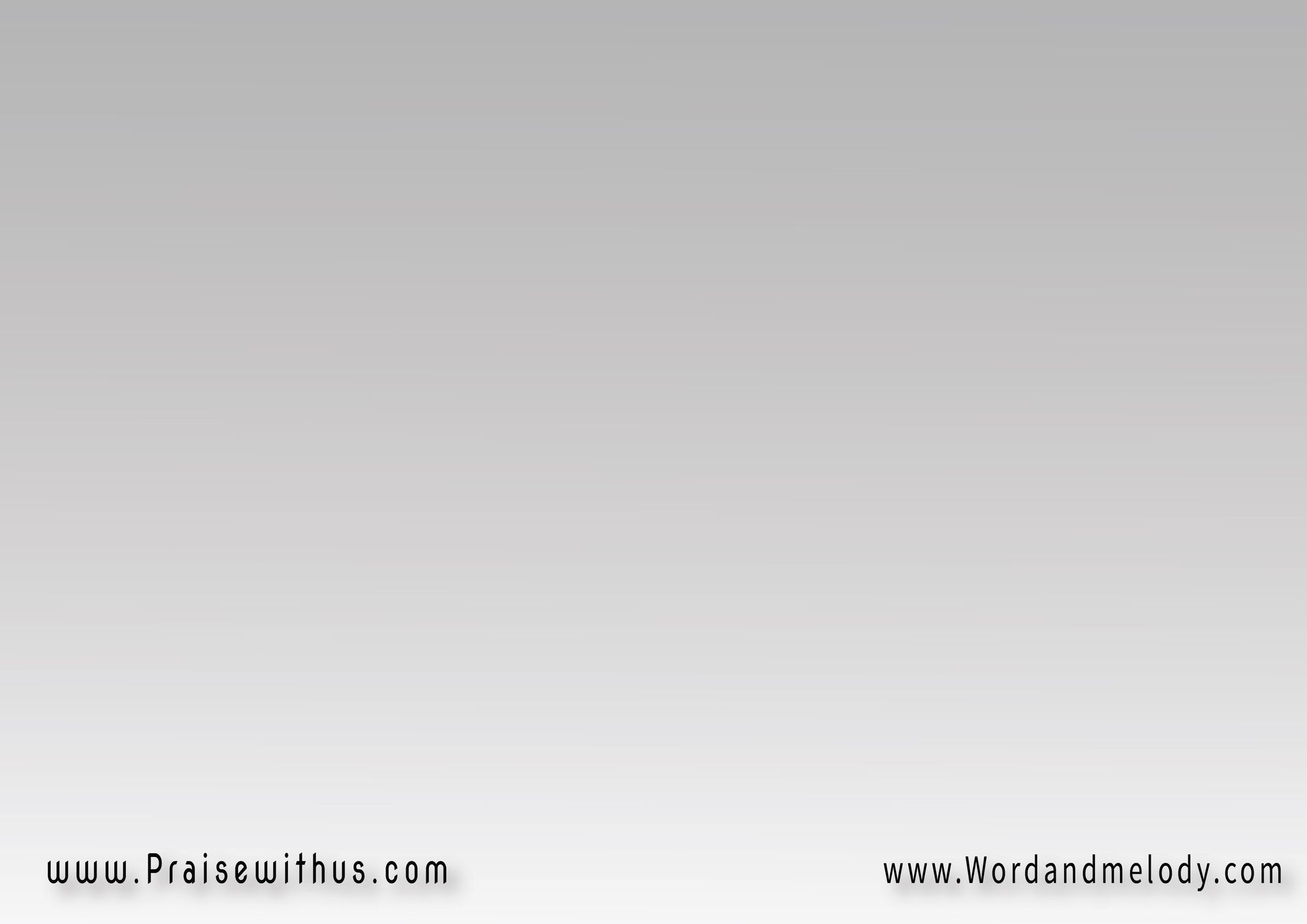 الرب راعيَّ 
فلا يعوزني شئفي مراعٍ خضرٍ 
يربضني
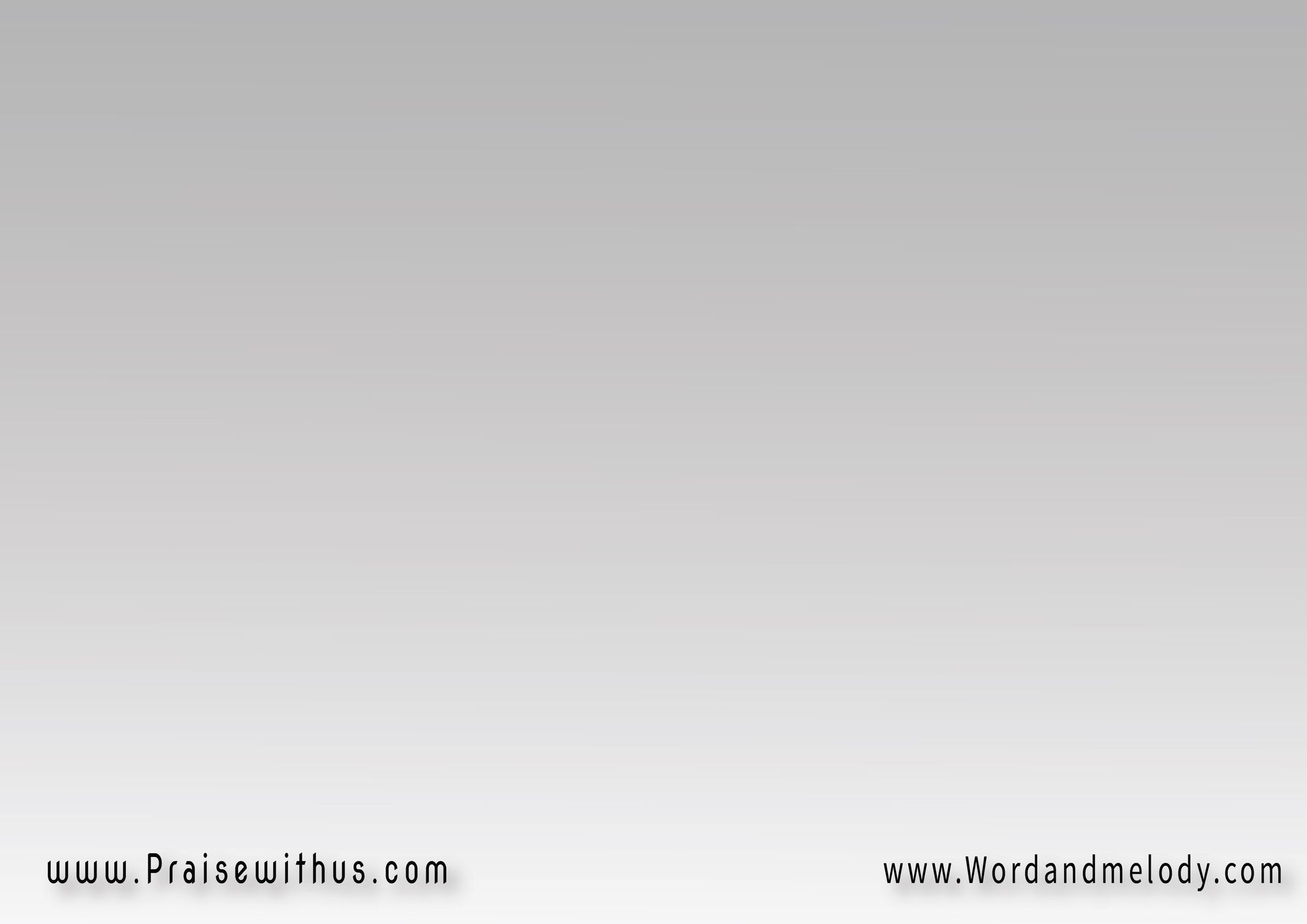 (أيضاً إذا سرتفي وادي ظل الموت)2لا أخاف شراًلأنك معي
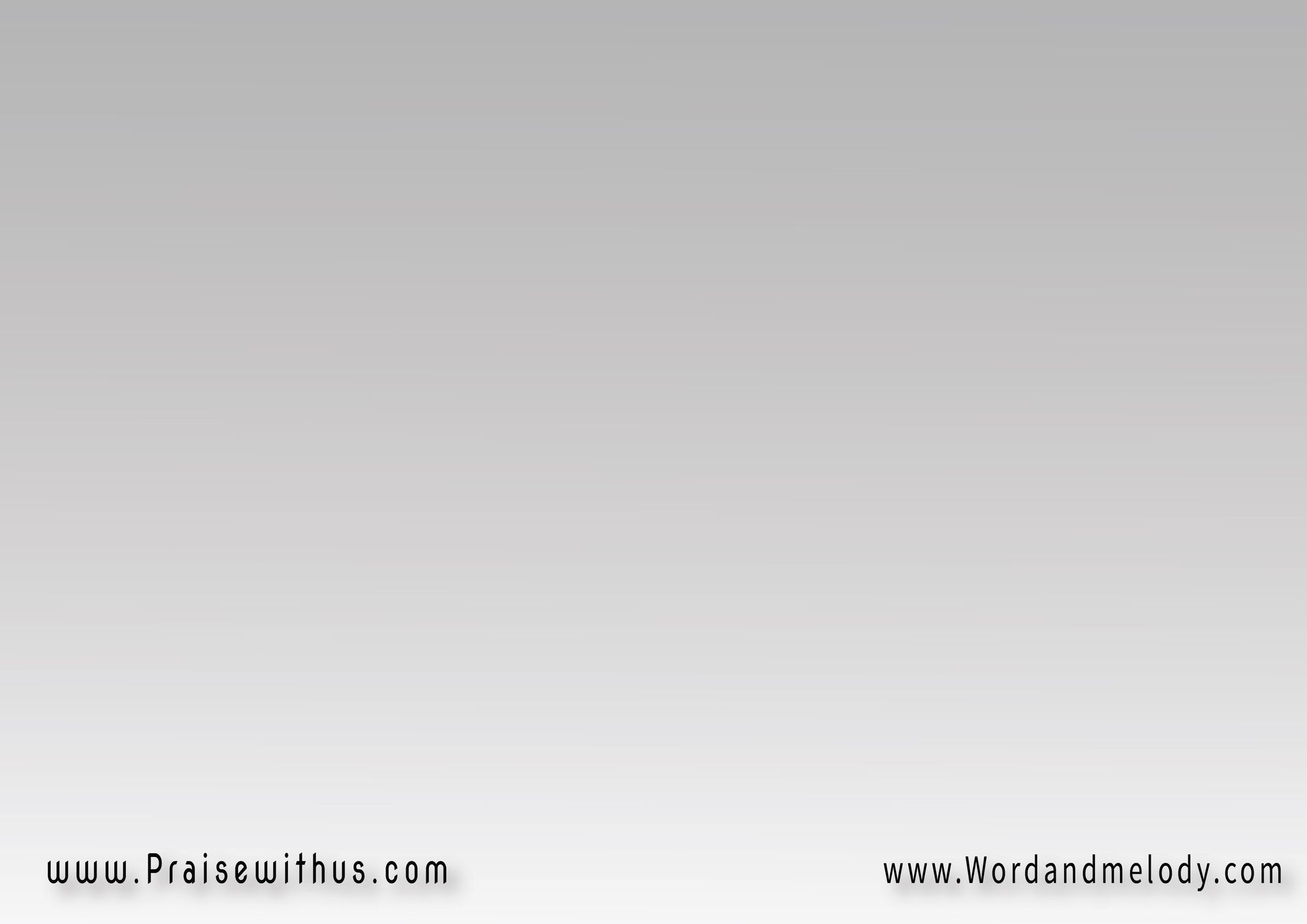 الرب راعيَّ 
فلا يعوزني شئفي مراعٍ خضرٍ 
يربضني
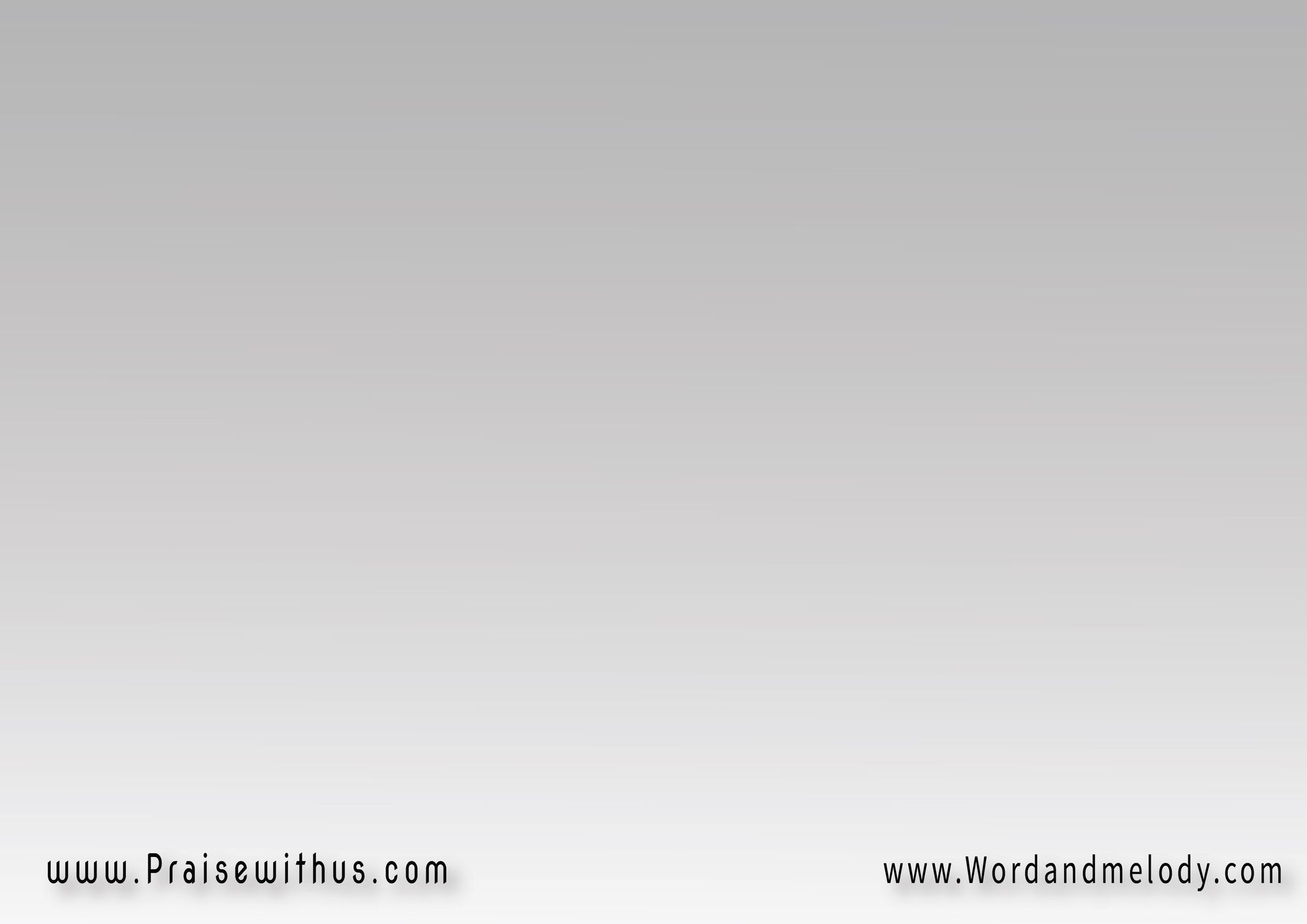 (عصاك وعكازك)2هما يعزيانني  
هللويـــــــــــا
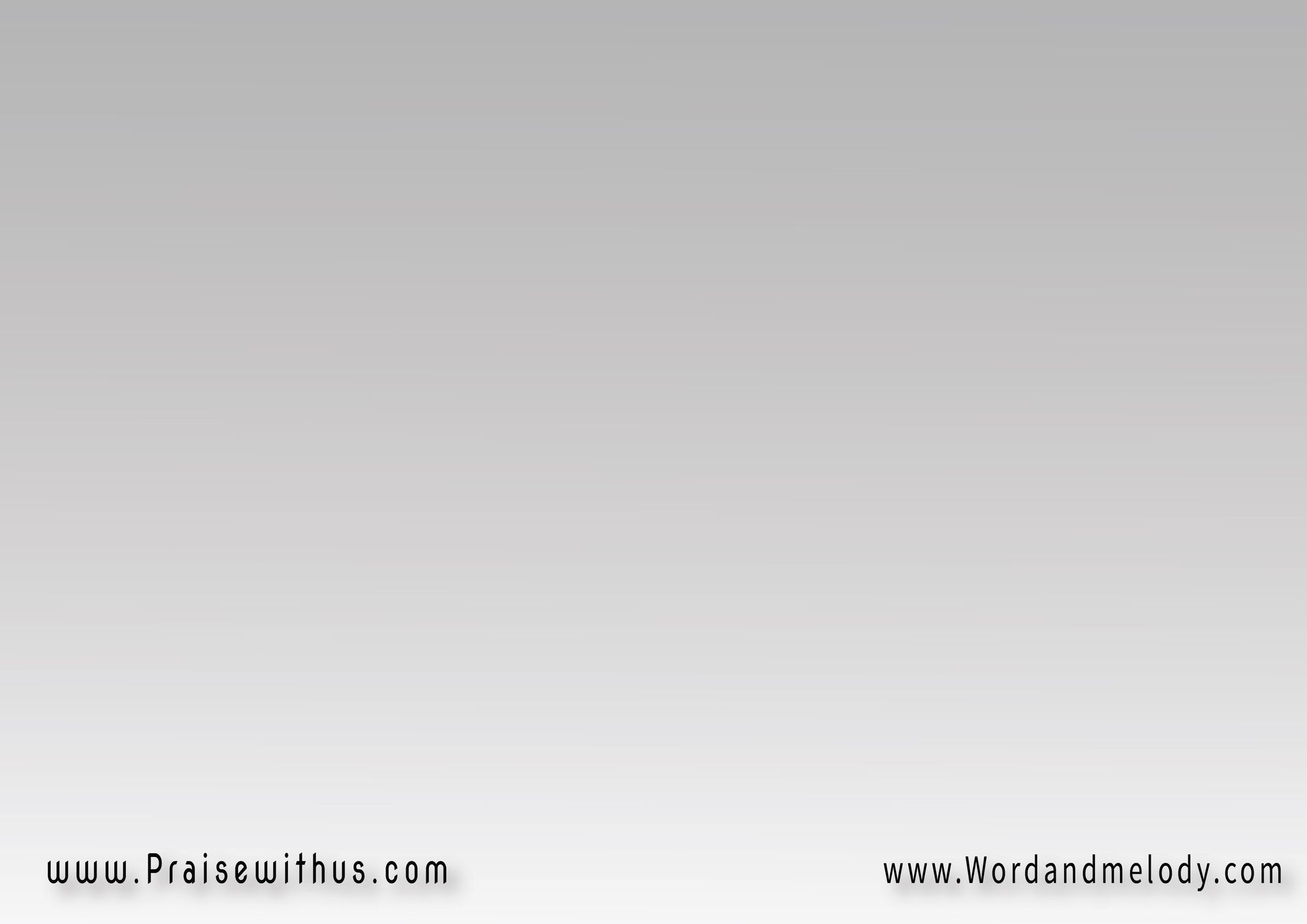 الرب راعيَّ 
فلا يعوزني شئفي مراعٍ خضرٍ 
يربضني
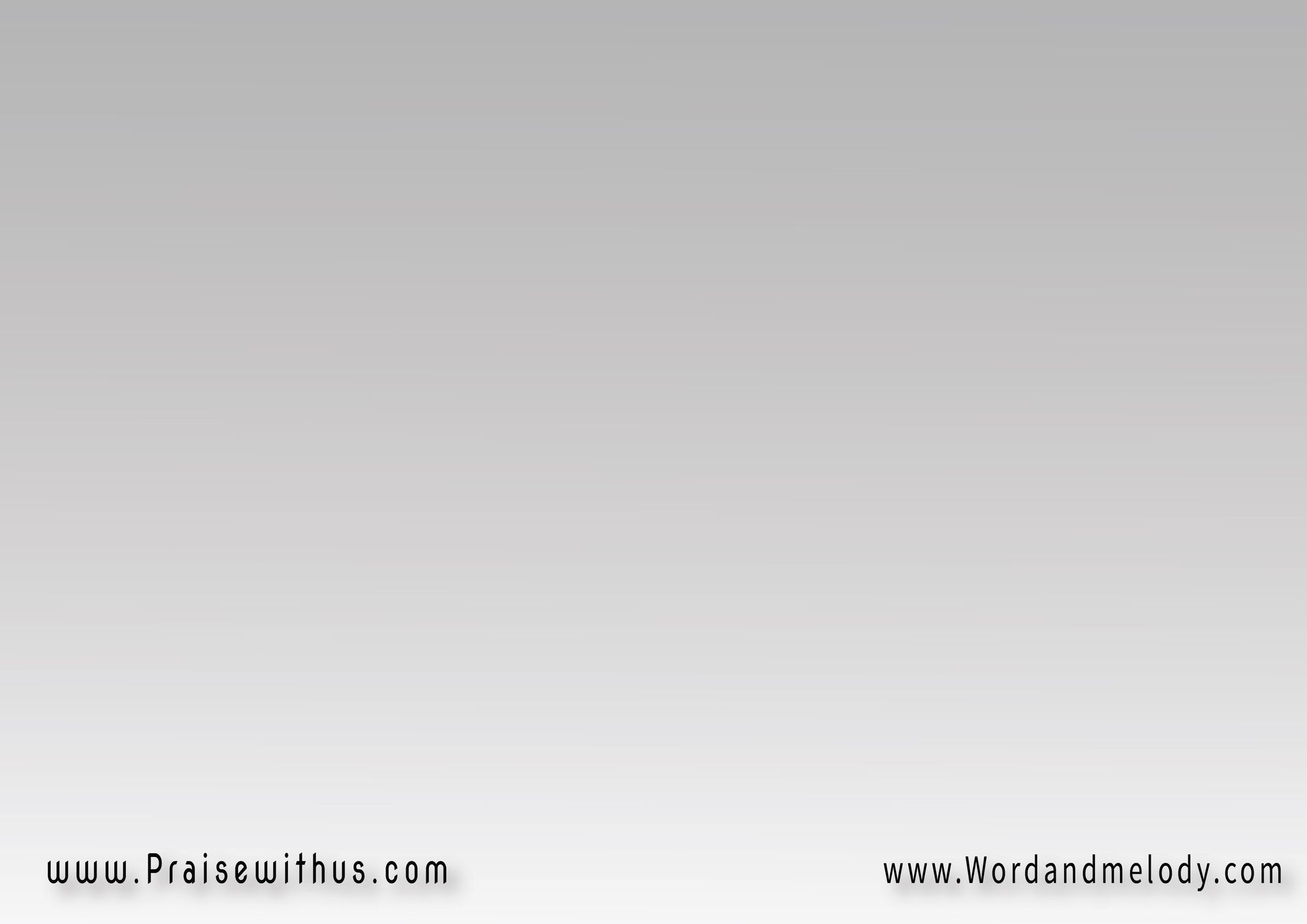 (ترتب قدامي مائدة)2تجاه مضايقيَّ 
هللويــــــــــا
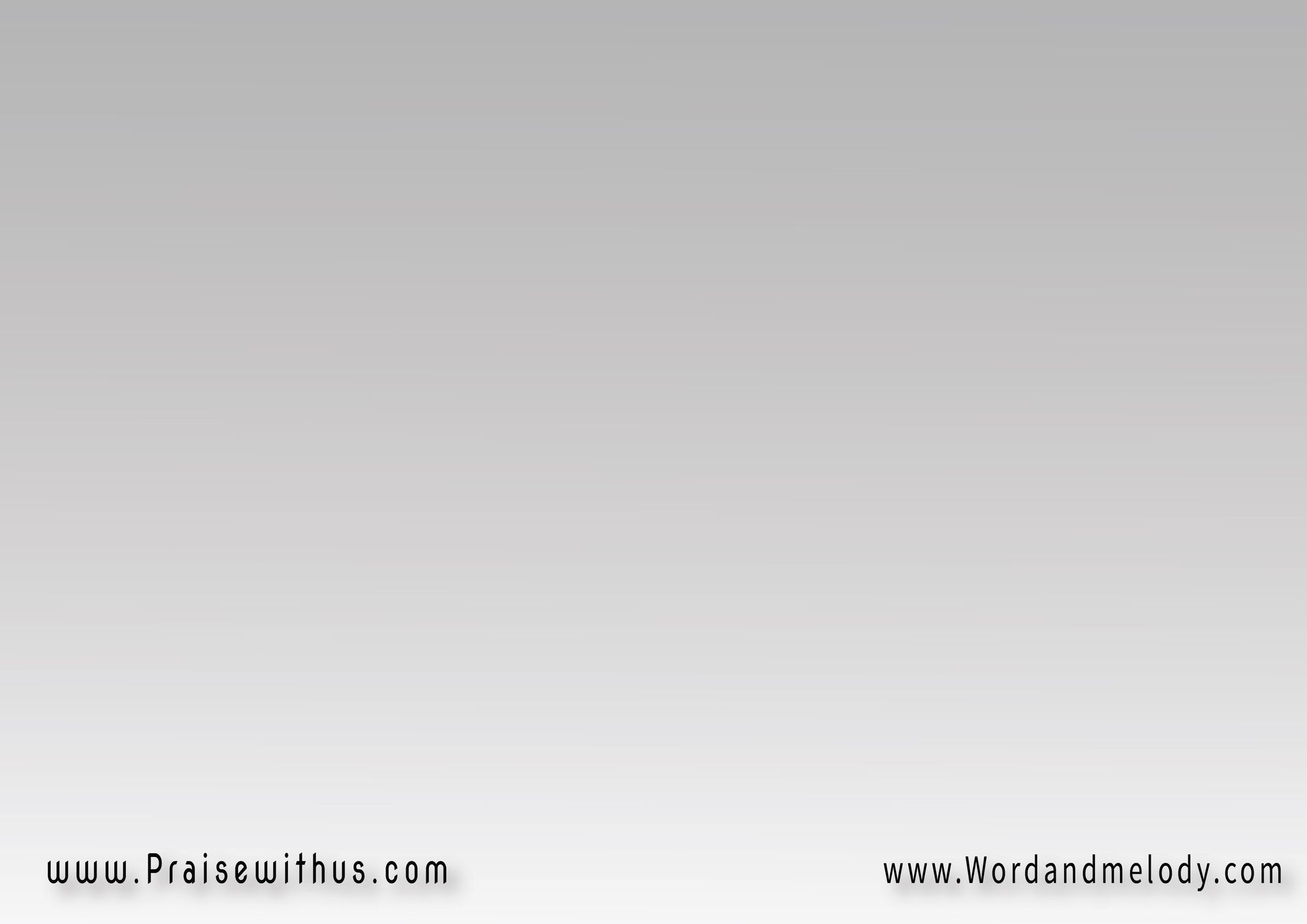 الرب راعيَّ 
فلا يعوزني شئفي مراعٍ خضرٍ 
يربضني
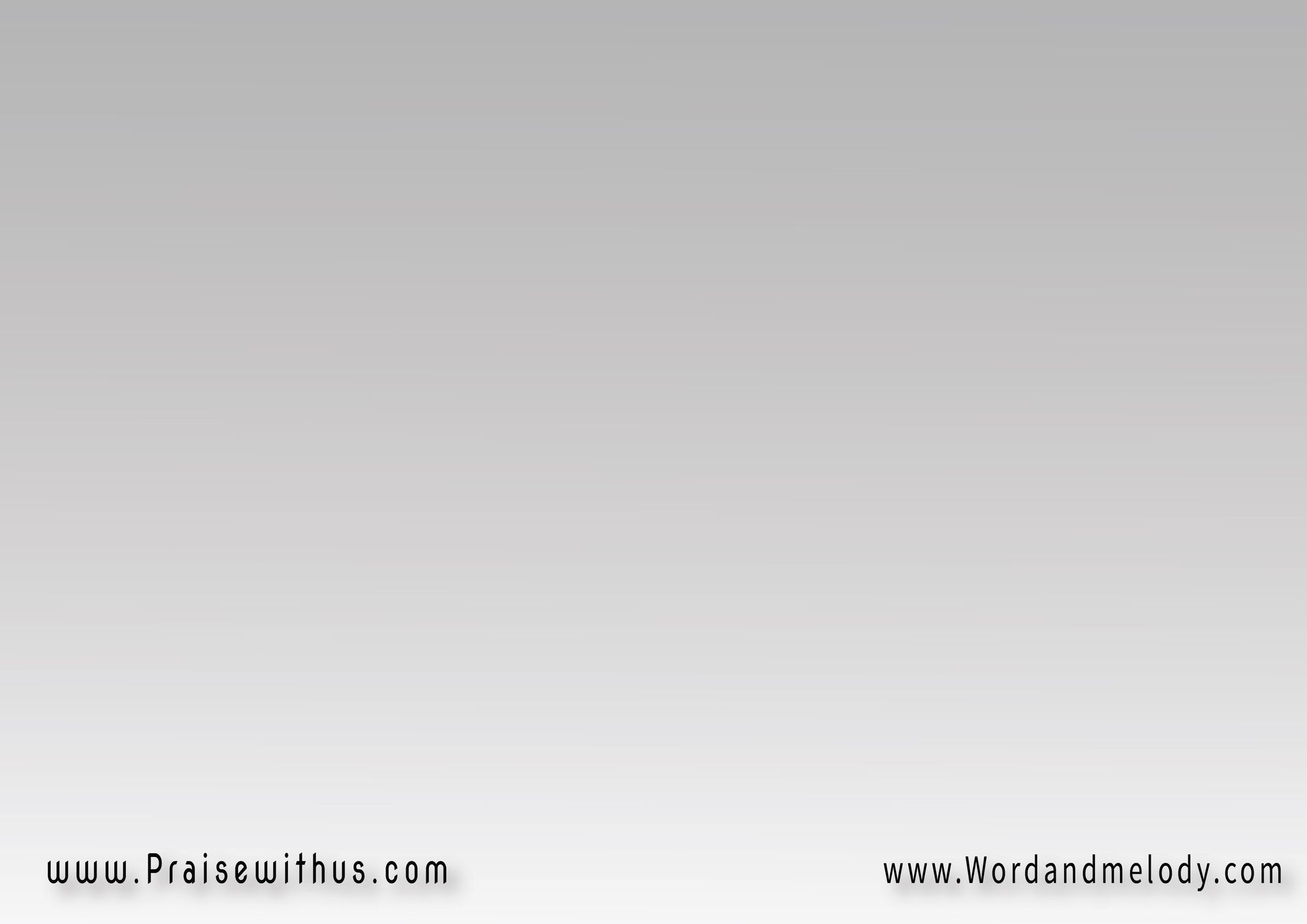 (مسحت بزيتك رأسي)2كأسي ريَّـــــــاهللويـــــــــــا
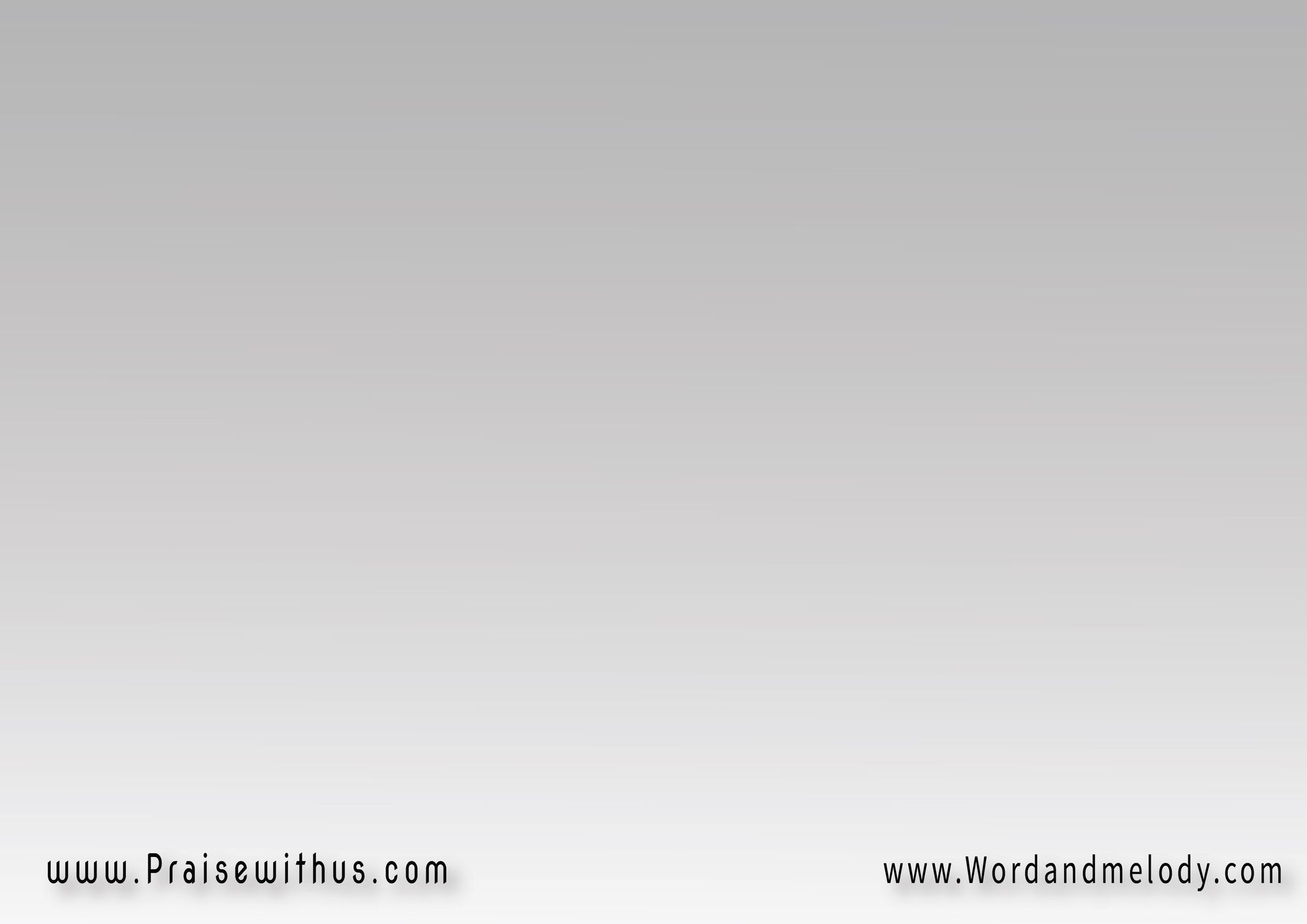 الرب راعيَّ 
فلا يعوزني شئفي مراعٍ خضرٍ 
يربضني
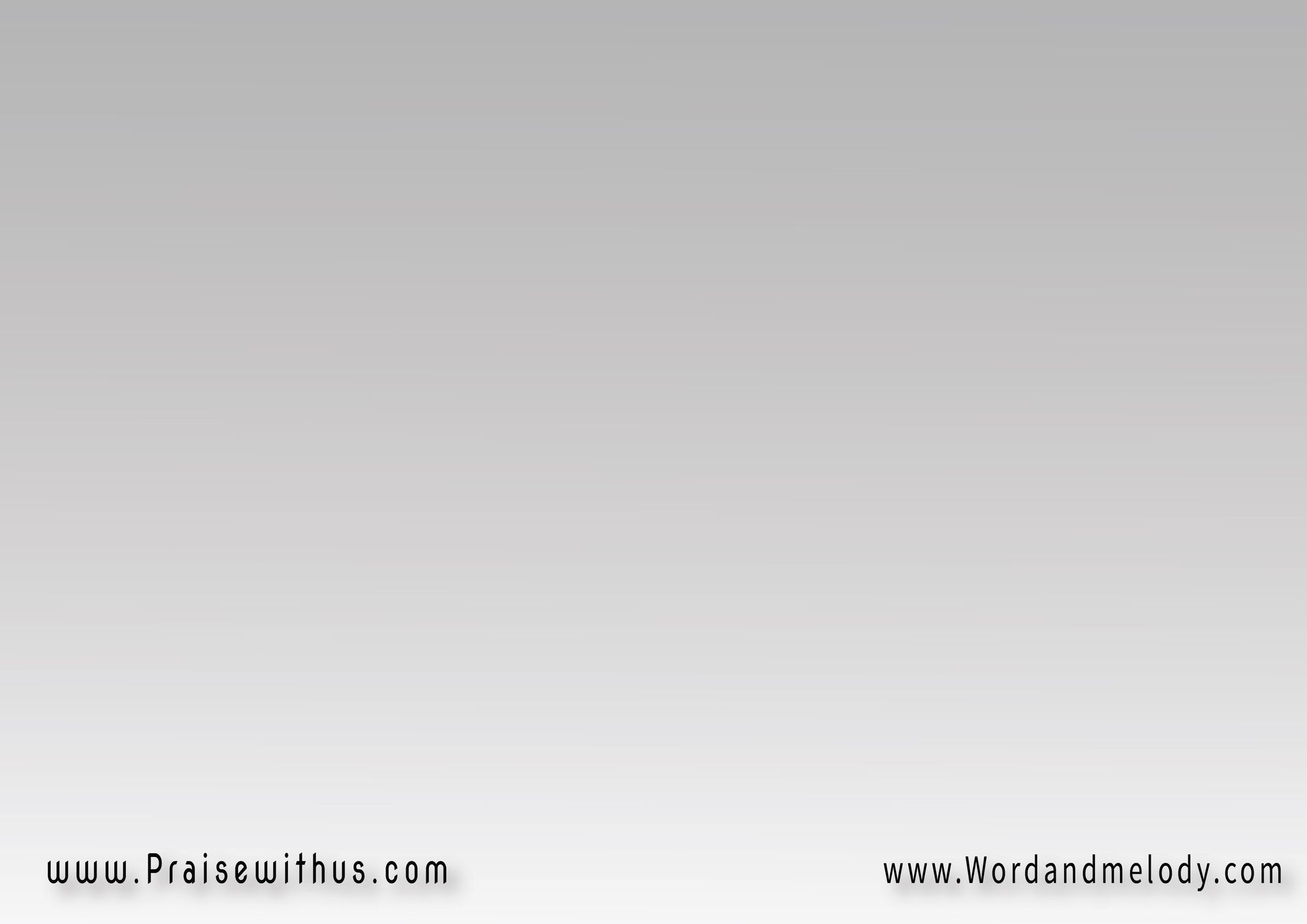 (خيرٌ ورحمةٌ يتبعانني)2كل أيام حياتي هللويــــــــــا
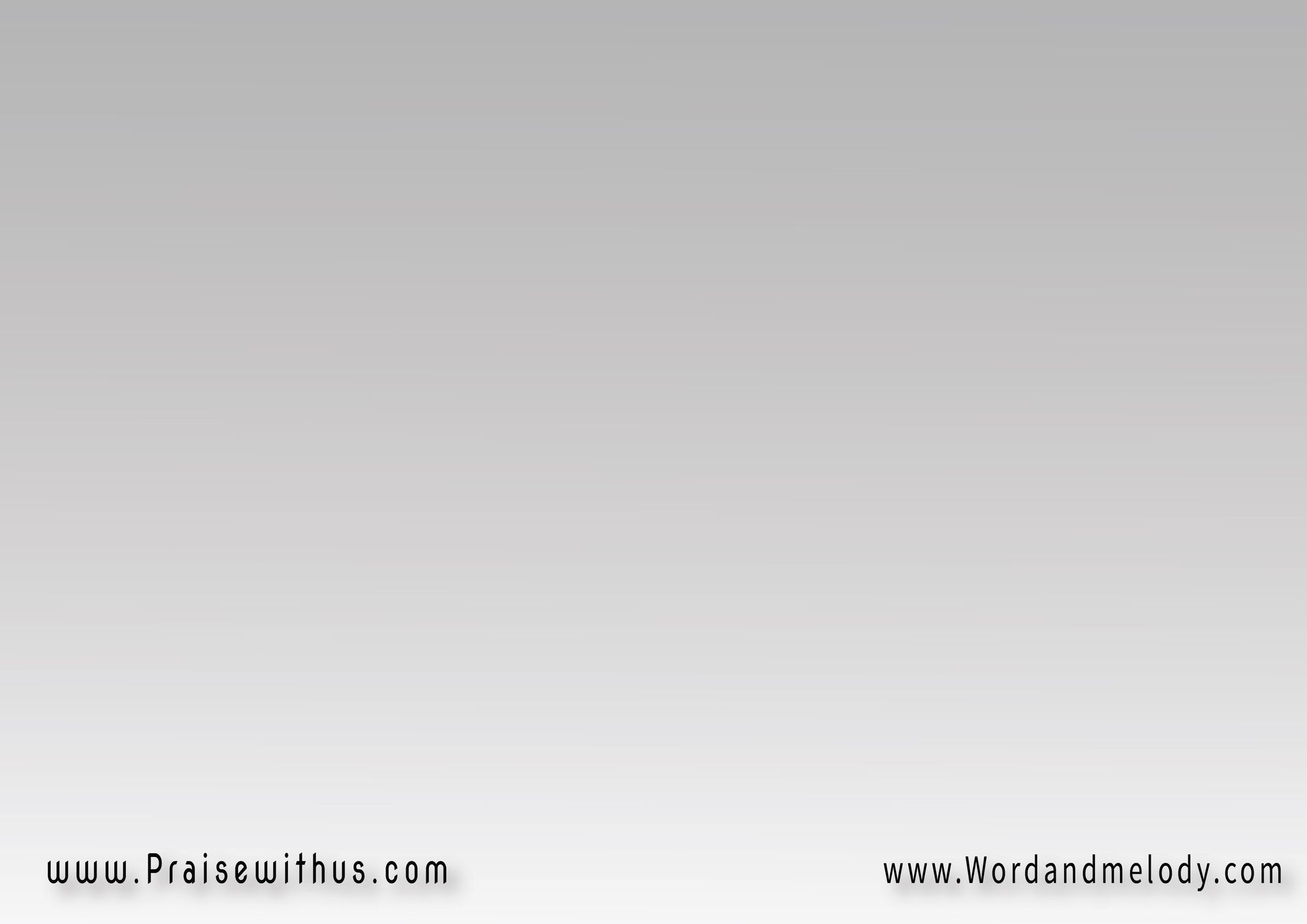 الرب راعيَّ 
فلا يعوزني شئفي مراعٍ خضرٍ 
يربضني
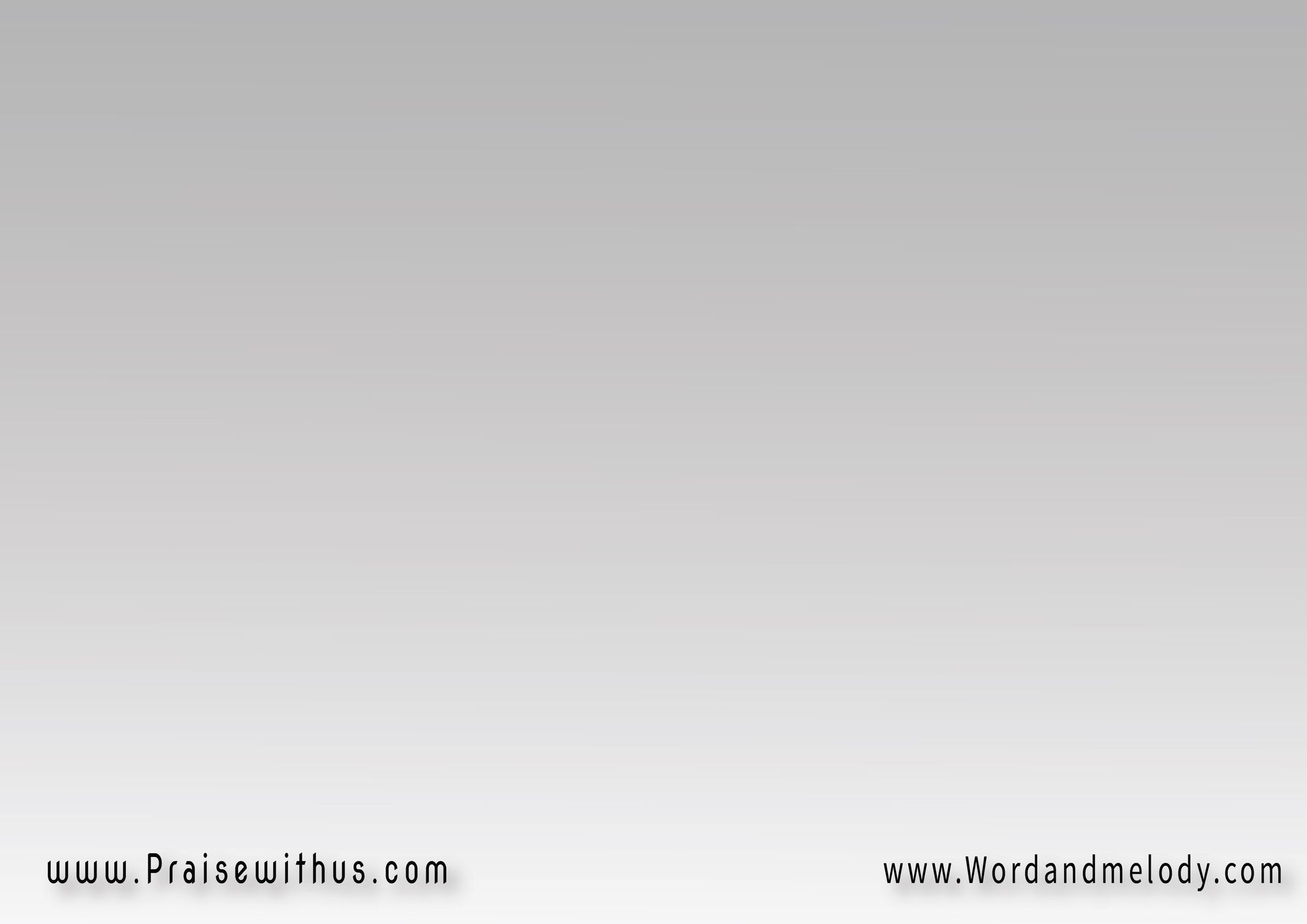 (وأسكن في بيت الرب)2إلى مدى الأيام هللويـــــــــــا
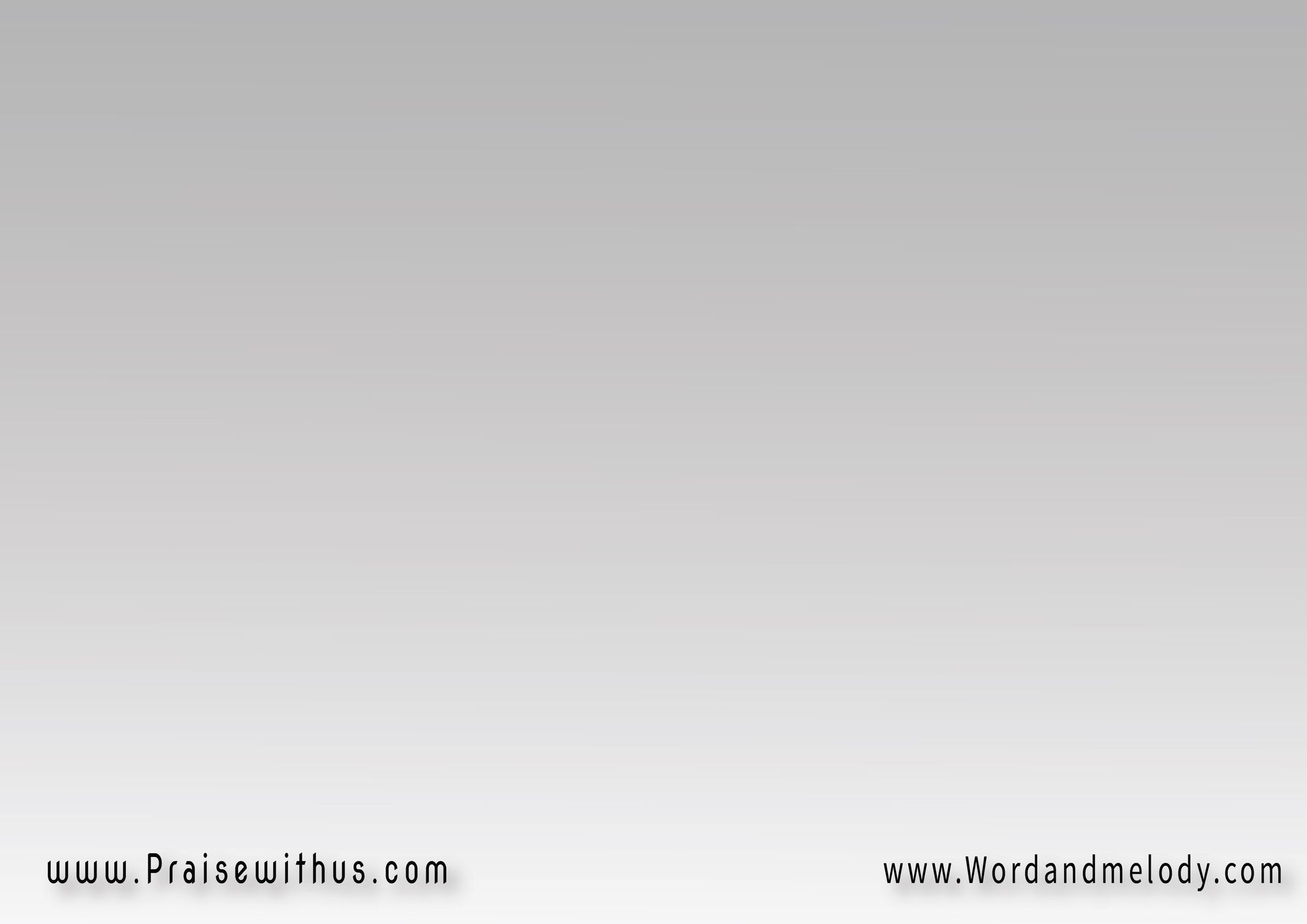 الرب راعيَّ 
فلا يعوزني شئفي مراعٍ خضرٍ 
يربضني
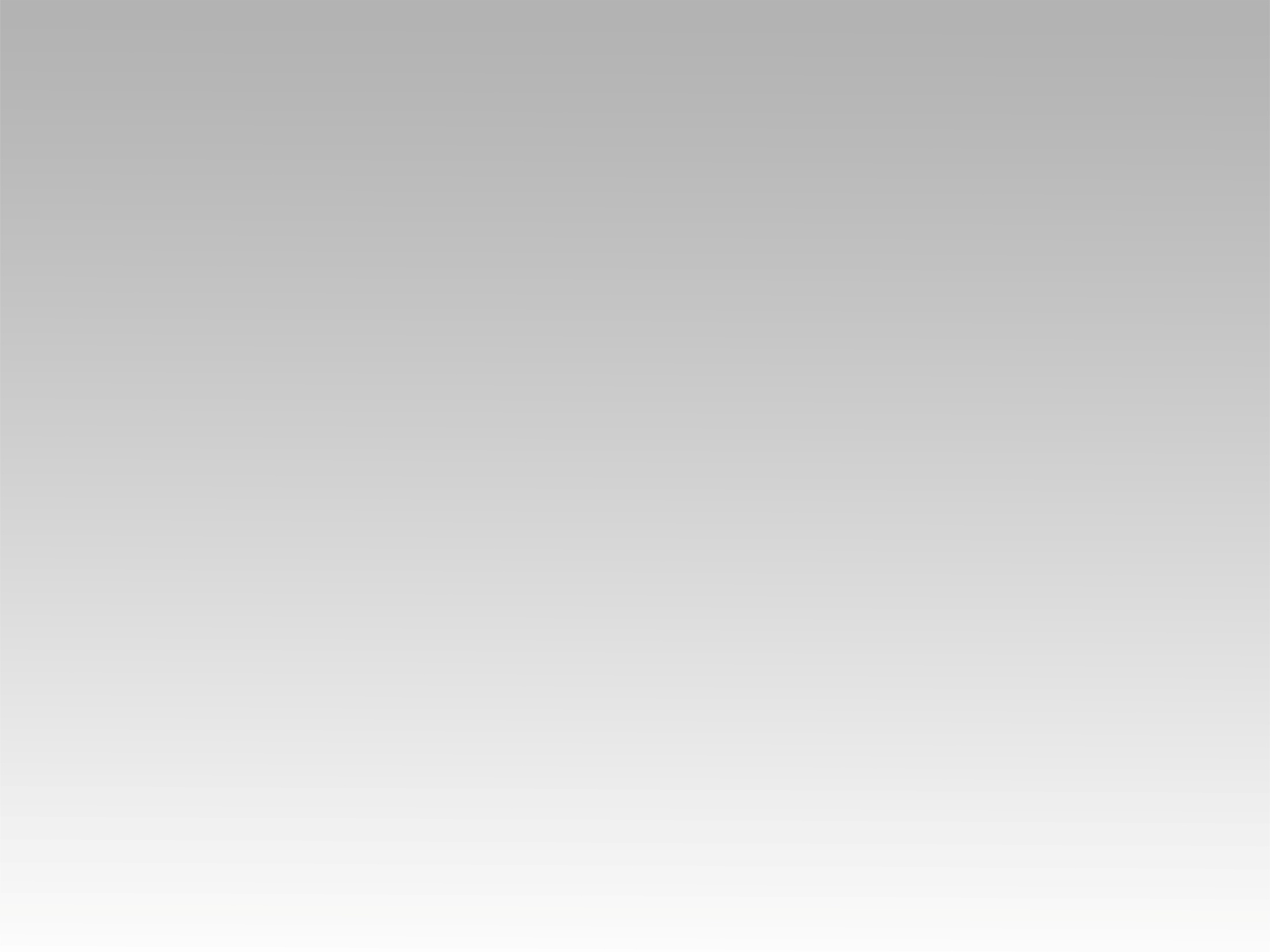 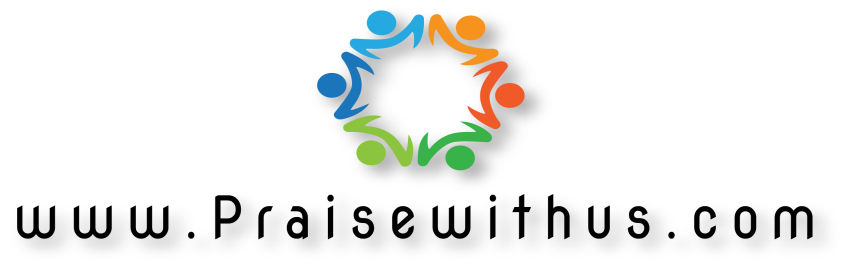